技成欧姆龙系列课程学习规划
——技成教学部
学习规划说明
本学习规划以技成现有的欧姆龙课程为前提，以课程的知识点内容学习顺序为规划的前提，而并不是以职业规划为前提进行编写，其目的意在指导如何选择技成网站上的课程学习，如何高效快速的掌握PLC的应用。
PLC应用技术是一项技能，需要进行不断的练习和实践，这里建议大家以丁老师提倡的“三边”学习法进行学习，即“一边看视频，一边看书本，一边练习”。
本学习规划意在指导PLC初学者不知道如何选择课程及如何学习，并非针对所有人群，仅供参考。
上页
下页
返回
主页
主界面
课程学习步骤推荐
技成欧姆龙课程概括
PLC相关扩展知识学习
课程学习准备资料
练习与测试
软件安装与常见问题
上页
下页
返回
主页
技成欧姆龙课程概括
高端
低端
变频器驱动课程
学习箱变频器
台达伺服
台达变频器
简单
复杂
组态触摸屏课程
技成欧姆龙系列课程
昆仑通泰触摸屏
欧姆龙触摸屏
中大型
小型
PLC应用课程
CP1E
CP1H
注：① 点击对应品牌查看对应课程的学习规划
         ② 虚框内容表示技成网站上暂时还没有对应的课程。
上页
下页
返回
主页
课程学习资料准备
“师傅领进门修行在个人”，这句话对于我们学习PLC也是一样的，师傅只能带你入门，若需要真正的掌握并能够熟练的使用，这需要大家的不断实操训练和实践，在实操和实践过程中碰到问题需要能够自行想办法找资料解决，所以在学习PLC的过程中必须要收集些常用的资料。
下一页
上页
下页
返回
主页
课程学习资料准备
“师傅领进门修行在个人”，这句话对于我们学习PLC也是一样的，师傅只能带你入门，若需要真正的掌握并能够熟练的使用，这需要大家的不断实操训练和实践，在实操和实践过程中碰到问题需要能够自行相办法找资料解决，所有在学习PLC的过程中比必须要收集些常用的资料。
下一页
下一页
上页
下页
返回
主页
技成培训网欧姆龙PLC课程学习规划
技成培训网上现有欧姆龙PLC相关课程以及叨叨回放课程，对于初学者往往出现不知道选择哪个课程学习？该如何学习的情况？在这里根据自身的经历及与广大学员的交流做以下的总结，希望对广大初学者有所帮助。
⑴ 课程选择学习误区：
很多初学者认为，必须先要一个系列一个系列的往上学习，如CP系列，CJ系列，CS系列。其实不然，一个系列一个序列学习必然好，可以打下扎实的基础知识为后续学习带来方便，但需要花费的时间比较长，而且你在实际应用中可能并不会用上所有序列的PLC，就算用上有基础了上手也很快。
⑵ 学习课程选择：
从两个维度考虑，① 工作中会接触到的，如接触大部分是CP系列，可首先考虑学习CP1E，这样的好处是可更大程度的结合实践，缺点就是对于基础知识不扎实的，需要时不时的去补充一些基础知识。
② 工作中还未接触，这种情况可考虑先从PLC编程软件使用开始学起，练习编写触摸屏，PLC程序，然后开始整体模拟运行
⑶ 如何学习：
学习时建议以知识点或功能应用为单位进行划分学习，从外到内容，从基本到应用，一个功能一个功能去掌握，如硬件结构、参数、接线、指令应用、过程控制、定位控制等。
下一页
上页
下页
返回
主页
技成培训网西门子PLC课程学习规划
下面根据技成培训网上的每一个欧姆龙PLC的课程，按照知识点和功能应用做一个详细的划分，供大家参考学习参考，大家在学习是可按照以下的原则进行学习：
①资料及软件的准备：工欲善其事必先利其器，所以首先大家需要把学习用的资料及软件准备好
② 若没基础的学员，学习时建议，按照PLC的硬件结构、参数、接线、编程基础与软件、指令学习、到后续各应用功能的顺序即从基本到功能应用进行学习。
③ 已经有一定基础的学员，学习时可根据自己想要补充学习的内容进行学习，而不一定需要按照入门式的顺序学习。
5
1
3
4
2
课程学习步骤建议
PLC编程
触摸屏编程
安装软件
了解软件使用
综合模拟运行
下一页
上页
下页
返回
主页
PLC相关扩展知识学习
作为一个PLC的应用工程师，PLC是必须要能够熟练使用的，但除了PLC外，也还需要学习相应的与PLC应用相关的知识，下面为大家列出了一些技成与之配套的其他类课程。
电气绘图软件（EPLAN)的使用
上位机软件及触摸屏的应用
变频器的基本调试应用
伺服/步进的调试及应用.
上页
下页
返回
主页
技成欧姆龙PLC课程知识点分类及学习规划
❶
❷
❸
❹
功能应用学习
编程指令学习
软件与资料准备
硬件与软件学习
功能块应用
欧姆龙指令学习
硬件系统与接线
学习参考资料
脉冲功能应用
通信控制应用
软件下载
软件基本应用
间接寻址应用
常用库文件
下一页
上页
下页
返回
主页
CP1E开关量应用知识课程
学习开关量视频课程
视频课程学习详细内容
课程1：《技成官网欧姆龙编程与应用课程》
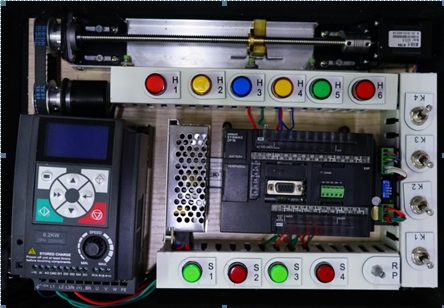 ① 第1课时~第66课时
欧姆龙PLC编程与应用
下一页
上页
下页
返回
主页
CP1E定位应用知识课程
学习定位控制视频课程
视频课程学习详细内容
课程1：《技成官网欧姆龙编程与应用定位课程》
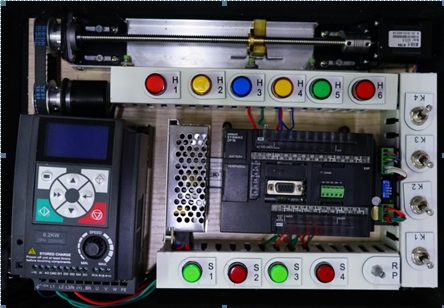 ① 第1课时~第25课时
欧姆龙PLC编程与应用-定位篇
下一页
上页
下页
返回
主页
CP1E开关量应用知识课程
学习通讯视频课程课程
视频课程学习详细内容
课程1：《技成官网欧姆龙编程与应用串行通讯课程课程》
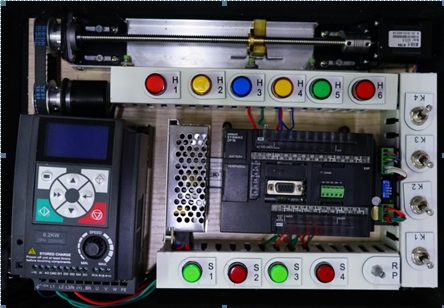 ① 第1课时~第31课时
欧姆龙PLC编程与应用-串行通信篇
下一页
上页
下页
返回
主页
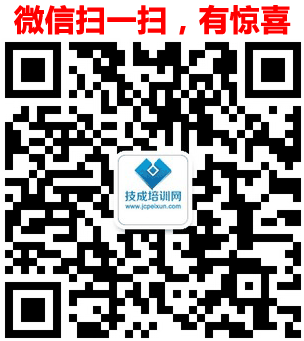 Thank you
扫描二维码关注【技成培训网订阅号】